КИНОСТУДИЯ
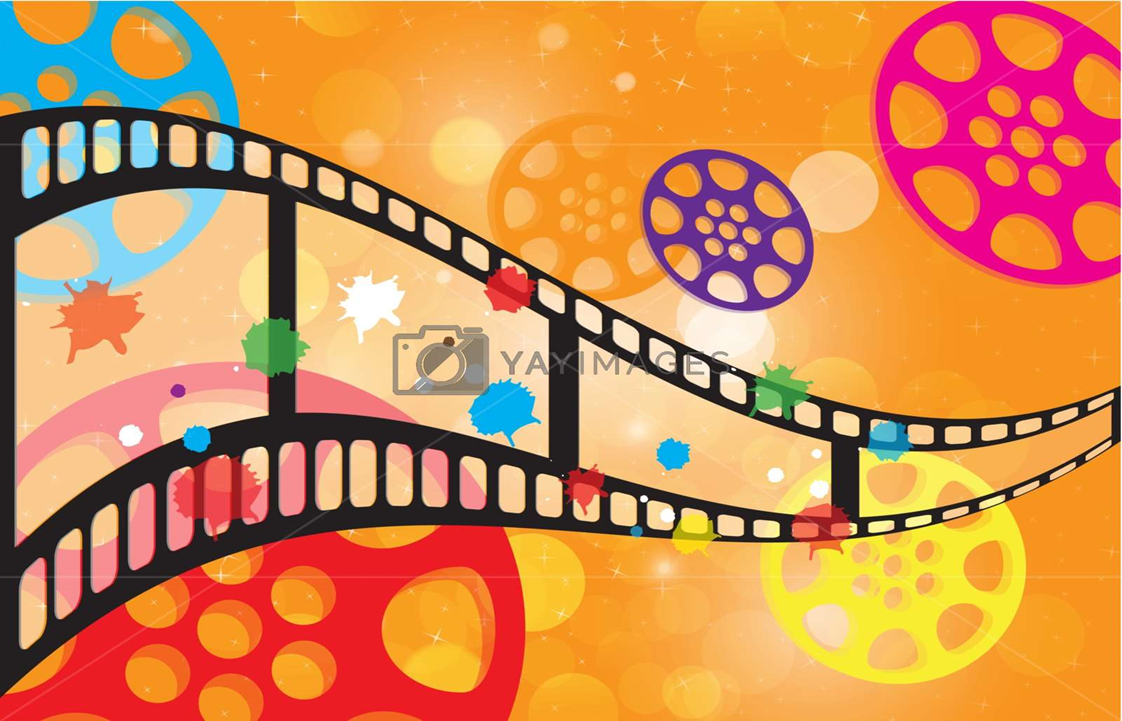 «НЕПОСЕДЫ»
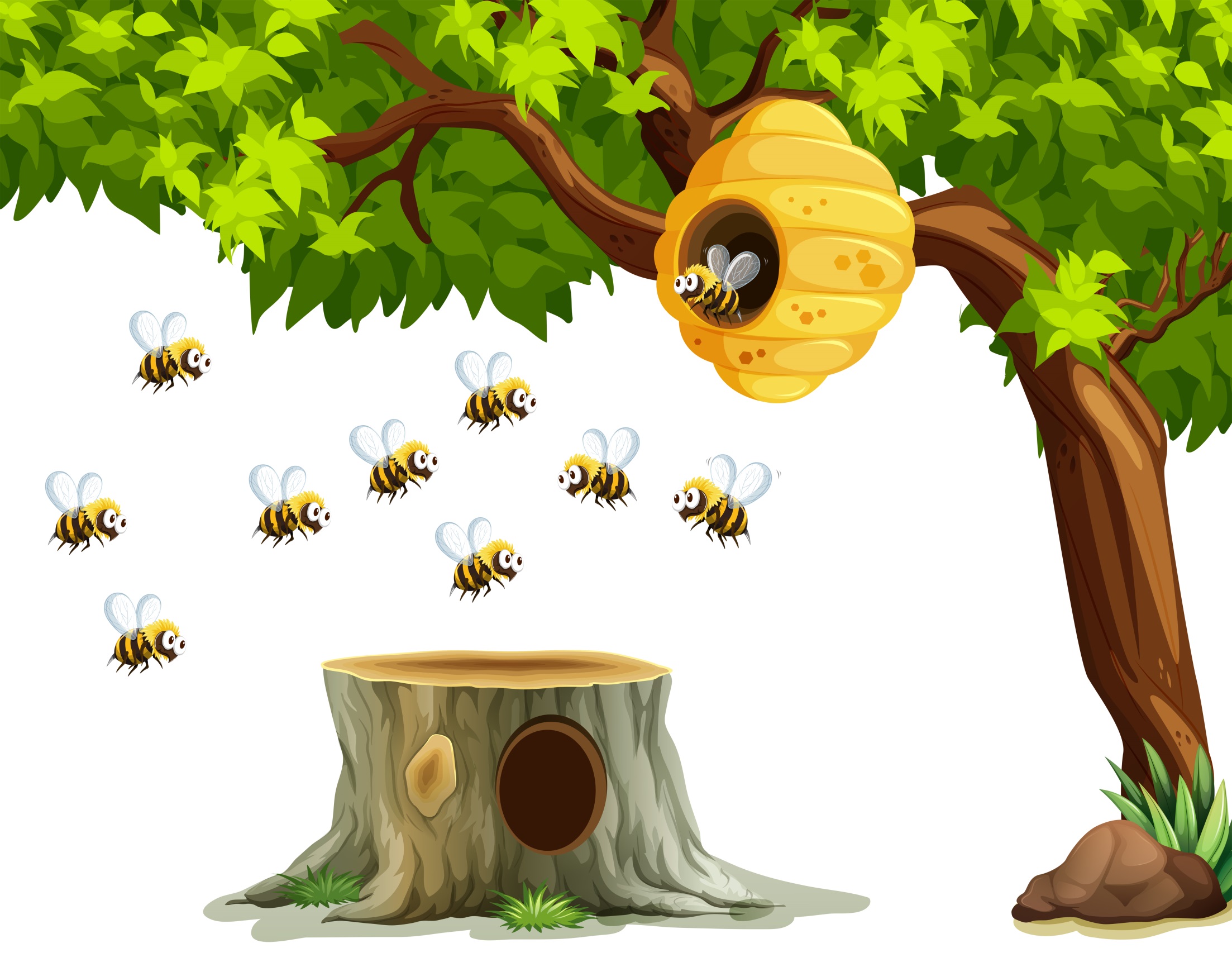 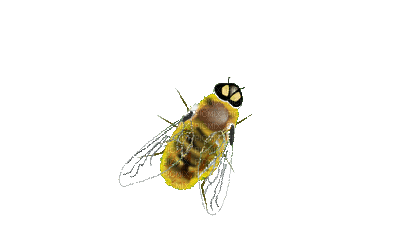 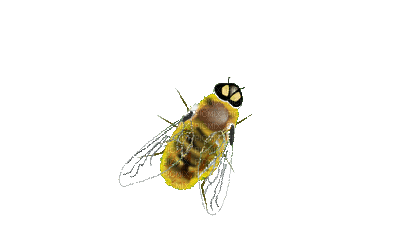 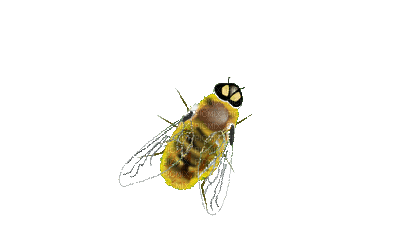 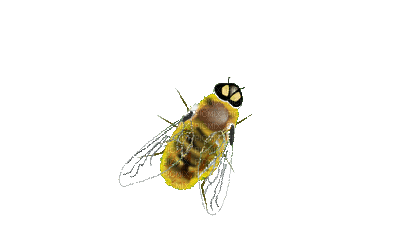 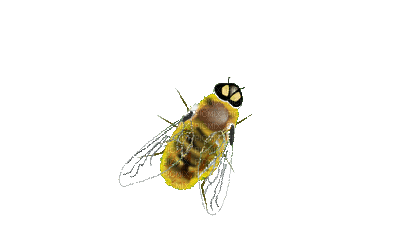 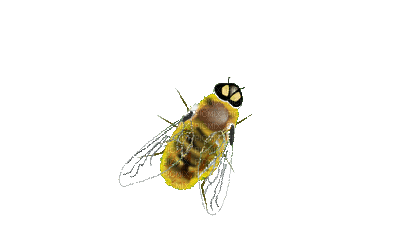 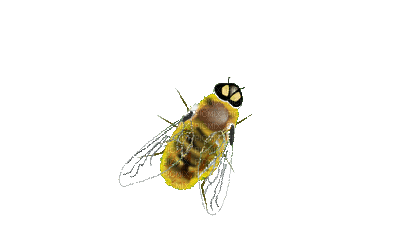 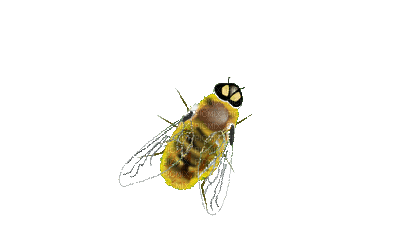 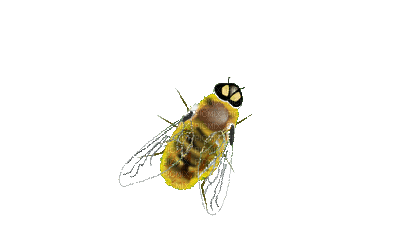 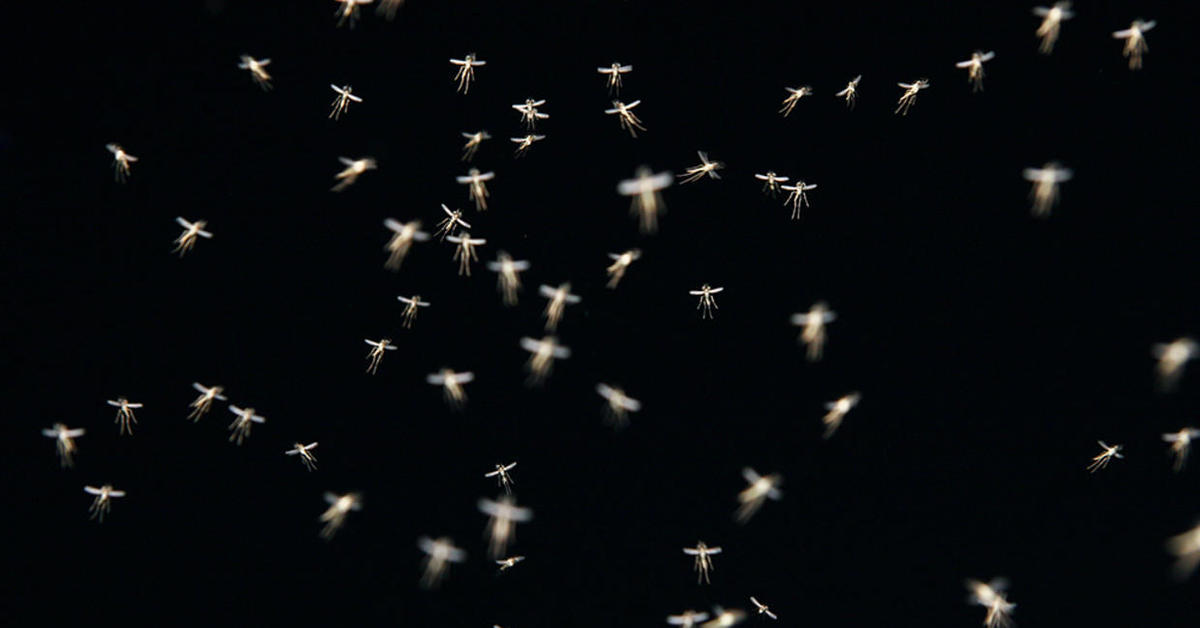 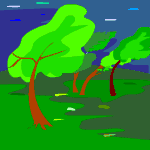 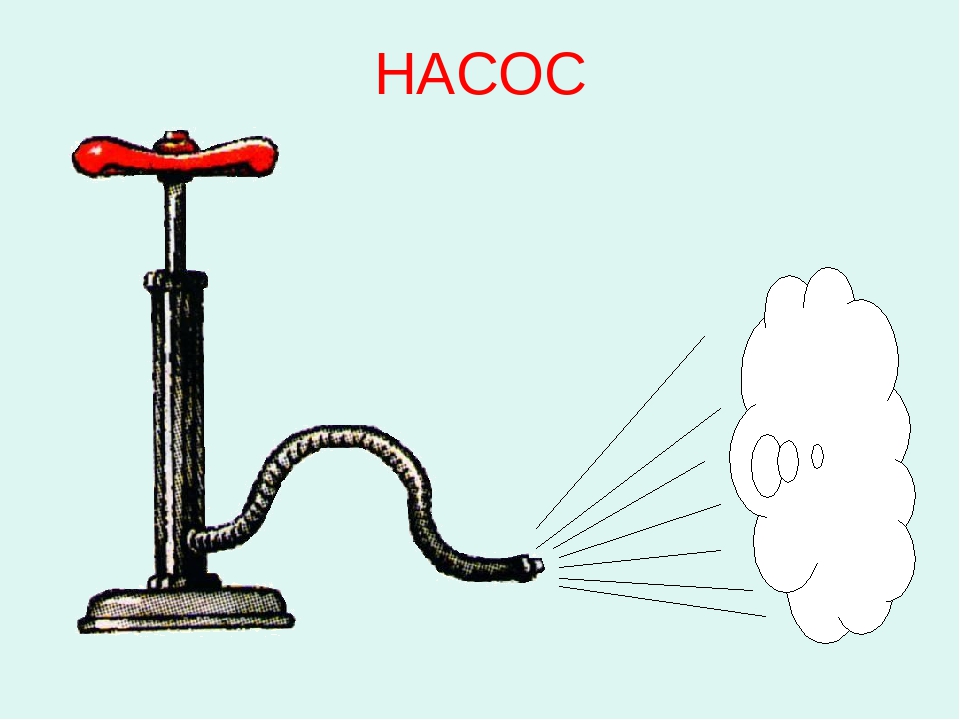 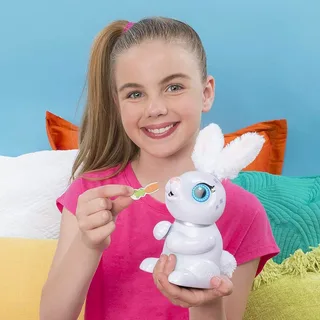 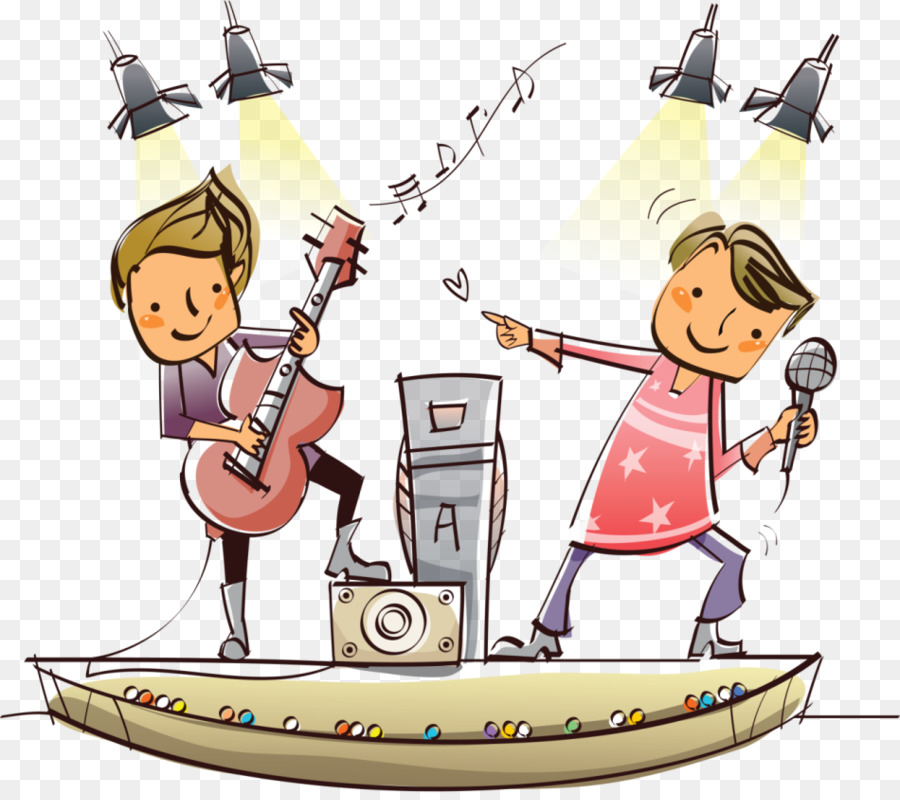 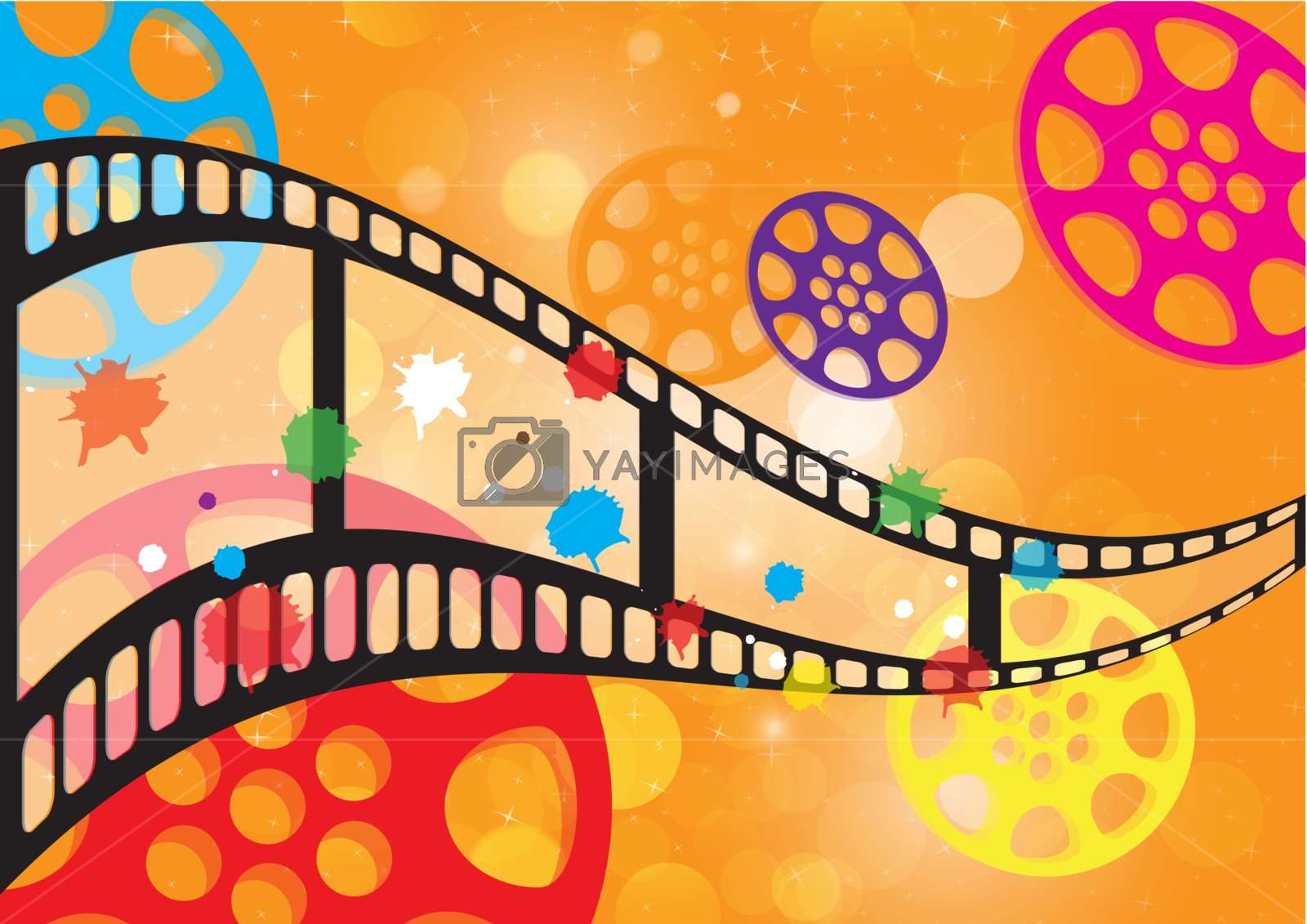